Ratio: Difference Given
Intelligent Practice
Silent 
Teacher
Narration
Your Turn
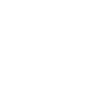 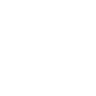 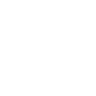 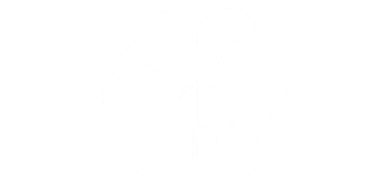 Tony and Luke share some money in the ratio 3:7. Luke receives £20 more than Tony. How much do they each receive?

Tony and Luke share some money in the ratio 3:7. Luke receives £10 more than Tony. How much do they each receive?
Practice
Worked Example
Your Turn
Zach and Olivia share some money in the ratio 2:5. Olivia receives £15 more than Zach. How much do they each receive?
Zach and Olivia share some money in the ratio 2:5. Olivia receives £30 more than Zach. How much do they each receive?
@fortyninecubed
Tony and Luke share some money in the ratio 3:7. Luke receives £20 more than Tony. How much do they each receive?

Tony and Luke share some money in the ratio 3:7. Luke receives £10 more than Tony. How much do they each receive?

Katy and Becky share some money in the ratio 2:1. Katy receives £10 more than Becky. How much do they each receive?

The ratio of boys to girls in a class is 2:1. There are 8 more boys than girls. How many boys and girls in the class?

There are blue, red and yellow counters in a bag in the ratio 3:2:1. There are 6 more blue counters than red counters. How many counters are there in total?
There are blue, red and yellow counters in a bag in the ratio 9:6:3. There are 6 more blue counters than red counters. How many counters are there in total? 

There are blue, red and yellow counters in a bag in the ratio 9:6:3. There are 18 more blue counters than red counters. How many counters are there in total? 

A flapjack is made of oats, butter and syrup in the ratio 7:2:5. A recipe requires 180g more syrup than butter. How many grams of oats should I use? 

A flapjack is made of oats, butter and syrup in the ratio 7:1:5. A recipe requires 180g more syrup than butter. How many grams of oats should I use?


A flapjack is made of oats, butter and syrup in the ratio 9:1:5. A recipe requires 140g more oats than butter. How many grams of flapjack will the recipe make in total?
Tony and Luke share some money in the ratio 3:7. Luke receives £20 more than Tony. How much do they each receive?

Tony and Luke share some money in the ratio 3:7. Luke receives £10 more than Tony. How much do they each receive?

Katy and Becky share some money in the ratio 2:1. Katy receives £10 more than Becky. How much do they each receive?

The ratio of boys to girls in a class is 2:1. There are 8 more boys than girls. How many boys and girls in the class?

There are blue, red and yellow counters in a bag in the ratio 3:2:1. There are 6 more blue counters than red counters. How many counters are there in total?
Tony - £15 and Luke £35

Tony - £7.50 and Luke - £17.50


Katy - £20. Becky - £10.


Boys – 8 and girls – 16.


36 counters
There are blue, red and yellow counters in a bag in the ratio 9:6:3. There are 6 more blue counters than red counters. How many counters are there in total? 

There are blue, red and yellow counters in a bag in the ratio 9:6:3. There are 18 more blue counters than red counters. How many counters are there in total? 

A flapjack is made of oats, butter and syrup in the ratio 7:2:5. A recipe requires 180g more syrup than butter. How many grams of oats should I use? 

A flapjack is made of oats, butter and syrup in the ratio 7:1:5. A recipe requires 180g more syrup than butter. How many grams of oats should I use?


A flapjack is made of oats, butter and syrup in the ratio 9:1:5. A recipe requires 140g more oats than butter. How many grams of flapjack will the recipe make in total?
36 counters


108 counters

420g


315g

262.5g